انتاج خضر/ثاني تربةالمحاضرة الاولى ا.د.ميسون موسى كاظم قسم البستنة وهندسة الحداىق
العوامل المؤثرة على انتاج محاصيل الخضر
الطقس :
عوامل الطقس المختلفة من حرارة ، ورطوبة وفترة ضوئية تؤثر على نباتات الخضر في مراحل نموها المختلفة .مثلا : إرتفاع درجة الحرارة يزيد من مرارة الخس وتخشب جذور الجزر واصفرار لون الطماطم وإنخفاضها يؤدي إلى وجود اللون البني في القرنبيط واللون البنفسجي في الفلفل وبعض أصناف الفاصوليا .وإرتفاع الرطوبة النسبية في الجو يقلل من اضرار الحرارة المرتفعة علي بعض المحاصيل الخضر مثل ( الفاصوليا،والطماطم )أما طول النهار يظهر تأثيرة واضحا في تحديد موعد الأزهار والنضج كما يؤثر على تكوين الأبصال والدرنات ومثال على ذلك كلما زاد طول النهار كلما كبر حجم فصوص الثوم وطالت فترة النمو الخضري في الخضراوات الورقية .
 التربة :
اختيار نوع التربة عامل يؤثر في نجاح زراعة نباتات الخضر وعلى كمية المحصول الناتج منها وتعتبر الأراضي الصفراء الخفيفة والثقيلة أنسب أنواع الأراضي لزراعة الخضر .
الملوحة :
والمقصود بها نسبة الأملاح الذائبة في التربة وماء الري وأكثر هذه الأملاح ضررا هي كلوريد وسلفات وبيكربونات الصوديوم والمغنيسيوم وقد قسمت نباتات الخضر من حيث مقاومتها للملوحة إلى ثلاث مجموعات كالتالي : -1- نباتات حساسة للملوحة وتشمل ( الفاصوليا ، الكرفس ، الفجل ، البطيخ )2- نباتات متوسطة التحمل للملوحة وهي ( الشمام ، الخيار ، البسلة ، البصل ، الثوم ، الكوسة ، الفلفل ، الخس ، الجزر ، الكرنب الطماطم ).
3- نباتات تتحمل الملوحة وتشمل ( السبانخ ، الإسبرجس ، البنجر ، اللوبيا ، الخبازي ، السلق ، الجزر البلدي
الري :
تختلف نباتات الخضر من ناحية تحملها للعطش واحتياجاتها للماء من نبات لآخر
فمثلا : النباتات سطحية الجذور مثل -الكرنب ، القرنبيط ، الكوسة ، الثوم ، الخس ، البصل ، البقدونس ، البطاطس ، الفجل ، السبانخ .أكثر احتياجا للماء من النباتات متعمقة الجذور مثل ( القرع العسلي ، البطاطا الحلوة ، الطماطم) . 
منظمات النمو النباتية :
وهي عبارة عن مواد عضوية تستخدم بكميات ضئيلة جدا لتعطى تأثيرات متشابهة للهرمونات الطبيعية التي يكونها النبات وهذه المنظمات تؤثر على إنتاج نباتات الخضر من النواحي التالية : -1- التحكم في نمو النبات إما بالتنشيط أو التعويق وفي مقاومة ظاهرة السيادة القمية في درنات البطاطس .2- التحكم في الإزهار والثمار3- التحكم في الثمار أثناء التخزين وذلك بخفض معدل التنفس في الثمار مما يطيل من صلاحيتها .
وكذلك الحال بالنسبة لنباتات الزينة المزهرة الحولية حيث قسمت الى حوليات شتوية وحوليات صيفية حسب احتياجاتها من درجات الحرارة الملائمة لنموها وتزهيرها.
ودرجات الحرارة تكون (عظمى وصغرى ومثالية) حيث ان لكل نبات درجة حرارة مثلى ينمو فيها ويؤدي وظائفه الحيوية بصورة جيدة ونشطة فإذا انخفضت الحرارة او ارتفعت عن هذا المعدل تؤدي الى عجز النبات عن اداء وظائفه بشكل صحيح مما يؤدي الى ضعف النبات وتدهوره ثم موته.
ففي حالة انخفاض درجات الحرارة عن معدلاتها المثالية لنمو النبات فإنها تؤثر تأثير ضار على نمو الازهار والثمار العاقدة وكذلك نمو الافرع الحديثة وقد تسبب تشقق قلف الاشجار وانجماد الماء داخل الخلايا وتقل قدرة جذور النبات على امتصاص المواد الغذائية من التربة.
ويمكن تقليل ضرر انخفاض درجات الحرارة من خلال استعمال الانواع والأصناف المقاومة للبرودة واستعمال التدفئة بوضع مواقد نفطية في البستان وزراعة مصدات الرياح لوقاية النباتات من هبوب الرياح القوية.
اما في حالة ارتفاع درجات الحرارة فإنها تؤدي الى زيادة معدل عمليتي النتح (فقدان الماء من النبات عن طريق الاجزاء الخضرية) والتبخر ( فقدان الماء من التربة ) مما يؤدي الى جفاف النبات وذبوله وموته ، كذلك تؤدي الحرارة العالية الى سقوط الازهار والثمار العاقدة حديثا نتيجة قلة العمليات الفسلجية في النبات وإصابة الثمار بمرض لفحة الشمس وقتل البراعم الزهرية وقلة نمو الجذور خاصة السطحية منها .
ويمكن تقليل ضرر الحرارة المرتفعة على نمو النبات من خلال زراعة النباتات تحت ظلال الاشجار العالية ( زراعة الحمضيات تحت اشجار النخيل ) كذلك زراعة مصدات الرياح لحماية النبات من هبوب الرياح الجافة الحارة وزراعة الاشجار متقاربة مع بعضها البعض كما يمكن طلاء جذوع الاشجار بمادة الجير لتقليل سقوط اشعة الشمس المباشرة .
– الضوء :
الشمس هي مصدر الضوء الذي تستقبله النباتات البستنية في صورة موجات ضوئية تختلف في اطوالها وكثافتها وفي طول مدة الاضاءة في اليوم الواحد وهو ما يتأثر به نمو وإنتاج النباتات البستنية ، وتؤثر شدة الضوء وكذلك مدته ونوعيته تأثيرا كبيرا على نمو النباتات والعمليات الفسلجية مثل انبات البذور وامتصاص العناصر الغذائية والتنفس والنتح والتركيب الضوئي وغيرها . ويلعب الضوء دورا كبيرا في تكوين المادة الخضراء ( البلاستيدات ) اللازمة لعملية صنع الغذاء ( التركيب الضوئي ) كما انه ضروري لتكوين الهرمونات اللازمة للتزهير ( الفلورجين ) ، كما انه هام لتلوين الثمار لأنه يلعب دور هام في تكوين المواد الكاربوهيدراتية التي تتكون منها الصبغات المختلفة الملونة للثمار .
لقد تبين ان الضوء يؤثر على نمو المحاصيل البستنية من خلال طول الفترة الضوئية والكثافة الضوئية ونوع الضوء ….
جدول يوضح تقسيم المحاصيل البستنية تبعا لاحتياجاتها من درجات الحرارة
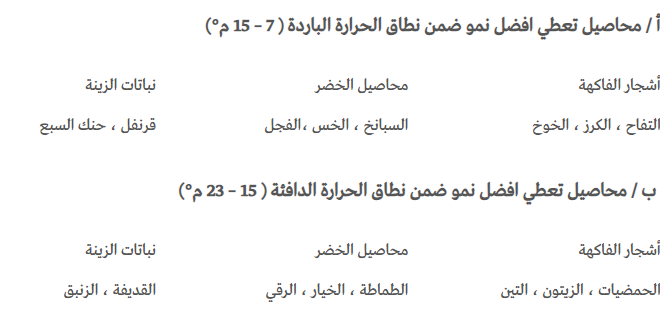 طول الفترة الضوئية :
هي استجابة النبات لطول الفترة الضوئية وتحوله من النمو الخضري الى النمو الزهري وبموجبه تقسم المحاصيل البستنية الى ثلاث مجاميع هي :
أ – نباتات النهار الطويل :
هي النباتات التي تزهر اذا تعرضت لفترة ضوئية تتراوح بين ( 14-16ساعة / يوم ) مثل الخس و ورد الجمال
ب – نباتات النهار القصير :
هي النباتات التي تزهر اذا تعرضت لفترة ضوئية تتراوح بين ( 10 – 14 ساعة / يوم ) مثل البطاطا و الكاردينيا
ج – نباتات محايدة :
هي النباتات التي تزهر في مدى واسع من فترة الاضاءة مثل الطماطة والزينيا وأشجار الفاكهة
الكثافة الضوئية :
 عبارة عن كمية الضوء الكلية التي تصل للنبات وتختلف من منطقة الى اخرى باختلاف طول اليوم والموسم والبعد عن خط الاستواء وتزداد الكثافة الضوئية حتى فترة الظهر ثم تنخفض تدريجيا بعد ذلك ، كما تكون مرتفعة في الصيف ومتوسطة في الربيع والخريف ومنخفضة في الشتاء ، وتؤثر الكثافة الضوئية على نمو وإثمار المحاصيل البستنية فإذا كانت العوامل البيئية الاخرى ملائمة فان معدل التركيب الضوئي يزداد بزيادة الكثافة الضوئية لحد معين لكن زيادتها اكثر من اللازم يضر بالأنسجة النباتية حيث يؤدي الى هدم الكلوروفيل وبالتالي تقلل من كفاءة التركيب الضوئي .
نوع الضوء :
 يتكون الضوء من موجات مختلفة الطول وحدة قياسها (الملي مايكرون) وهناك نوعان من الضوء اما مرئي (البنفسجي والأخضر والأزرق والأصفر والأحمر ) او غير مرئي ( الاشعة فوق البنفسجية و الاشعة تحت الحمراء ) . للضوء احيانا تأثيرات سلبية على النبات خاصة عندما يكون الاشعاع عالي يؤدي الى زيادة سرعة النتح في النبات وبالتالي نقصان الماء داخل الانسجة والخلايا مما يؤدي الى تأخر او توقف عمليتي تمدد وانقسام الخلايا داخل النبات .
3 – الرطوبة الجوية :
يقصد بالرطوبة الجوية بخار الماء وكميته الموجودة في الجو وتلعب الرطوبة الجوية دورا كبيرا في سرعة العمليات الفسلجية داخل النبات بسبب تأثيرها على معدل سرعة النتح حيث ان النبات يقوم بامتصاص قطرات الماء الناتجة من الضباب وبالتالي زيادة المحتوى المائي داخل النبات .
كما ان الرطوبة الجوية تحد من نمو بعض اصناف الفاكهة لنفس النوع حيث وجد ان بعض اصناف النخيل تحتاج الى رطوبة منخفضة بينما تحتاج اصناف اخرى الى رطوبة جوية مرتفعة ، ووجد ان الثمار النامية في المناطق قليلة الرطوبة الجوية تكون قليلة الحجم وانخفاض نسبة العصير في الثمار وزيادة نسبة الحموضة فيها ، كما ان النباتات النامية في المناطق ذات الرطوبة الجوية المرتفعة تكون اكثر اصابة بالآفات مثل حشرة البق الدقيقي في الرمان والتين .
4 – الامطار :
تعتبر الامطار مصدرا جيدا لري الكثير من المحاصيل البستنية لان مياه الامطار تكون عذبة وتحتوي على نسبة من النتروجين الجوي ، وتؤثر الامطار على نمو النبات من خلال :
أ- الامطار قد تغسل مواد الرش المستخدمة لمكافحة الافاتب-تحدث تلف ميكانيكي للأزهار وحبوب اللقاح فتقلل من التلقيحت- قد تؤدي الى زيادة الرطوبة الجوية مما يسبب زيادة الاصابة بالآفات.
5 – الرياح :
تعد الرياح من العوامل البيئية التي لها تأثير واضح على زراعة المحاصيل البستنية خاصة المزروعة في الاماكن المكشوفة حيث تكون عرضة لهبوب الرياح القوية وقد تسبب اضرارا شديدة للنبات تقسم الى ثلاثة اضرار هي :
– الاضرار الميكانيكية :
تؤدي الرياح القوية الى تساقط الاوراق  والأزهار وكسر الافرع المحملة بالثمار وقد تسبب احيانا في اقتلاع الاشجار خاصة في الترب المفككة .
ب- الاضرار الفسلجية :
تؤدي الرياح الشديدة الى زيادة معدل النتح والتبخر
ج – اضرار تعرية التربة :
تقوم الرياح الشديدة بتفكيك حبيبات التربة ونقلها من مكان الى اخر كما تسبب جفاف التربة وبالتالي ذبول النبات .
فوائد الرياح :
أ – زيادة فرصة التلقيح الخلطي ( النخيل والفستق والجوز )ب – تقلل من حركة وطيران الحشرات الضارةج – تجديد الهواء حول النبات وبالتالي ازالة الغازات الضارة لنمو النبات